EEEFM Prof.ª Filomena Quitiba  
Piúma/ES, 2º semestre de 2019
DIAGRAMA VÊ: ESTUDANDO PARA O ENEM DE FORMA INVERTIDA
Aluno( s): Yan Carlos
Série: 2° ano | Turma: M03 | Turno: Matutino. Valor: 2,0 pontos
Professora: Lucas -  lucas.perobas@gmail.com
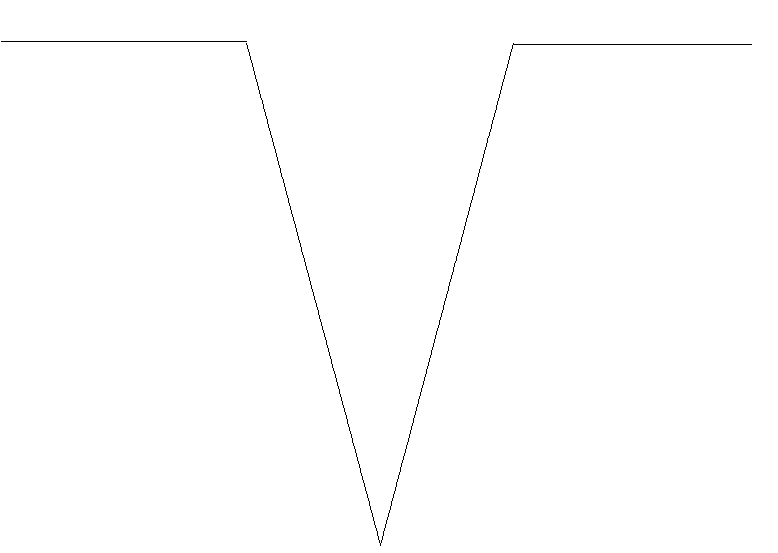 Domínio Conceitual
Domínio Metodológico
Teoria: História contemporânea
Asserções de valor:  
Foi consenso que os desafios são grandes na preparação para o Enem, pois requer dedicação e resiliência.
Princípios/necessidade didática:
Questão básica 
Nesse aparelho, a separação das substâncias ocorre em função
Noções sobre o funcionamento das centrífugas
Asserções de conhecimento:
A letra A, a alternativa está certa, pois corpos com densidades diferentes possuem acelerações diferentes. No funcionamento da centrífuga, a maior aceleração das substâncias com maior densidade faz com que elas fiquem numa porção mais externado que as substâncias de menor densidade.
Na questão em destaque é evidente afirmar que, durante tal governo na Europa os jovens era o maior alvo do governo fazendo então, uma lavagem cerebral no jovem e o fazendo acreditar que os princípios políticos instalados era o melhor para a sociedade
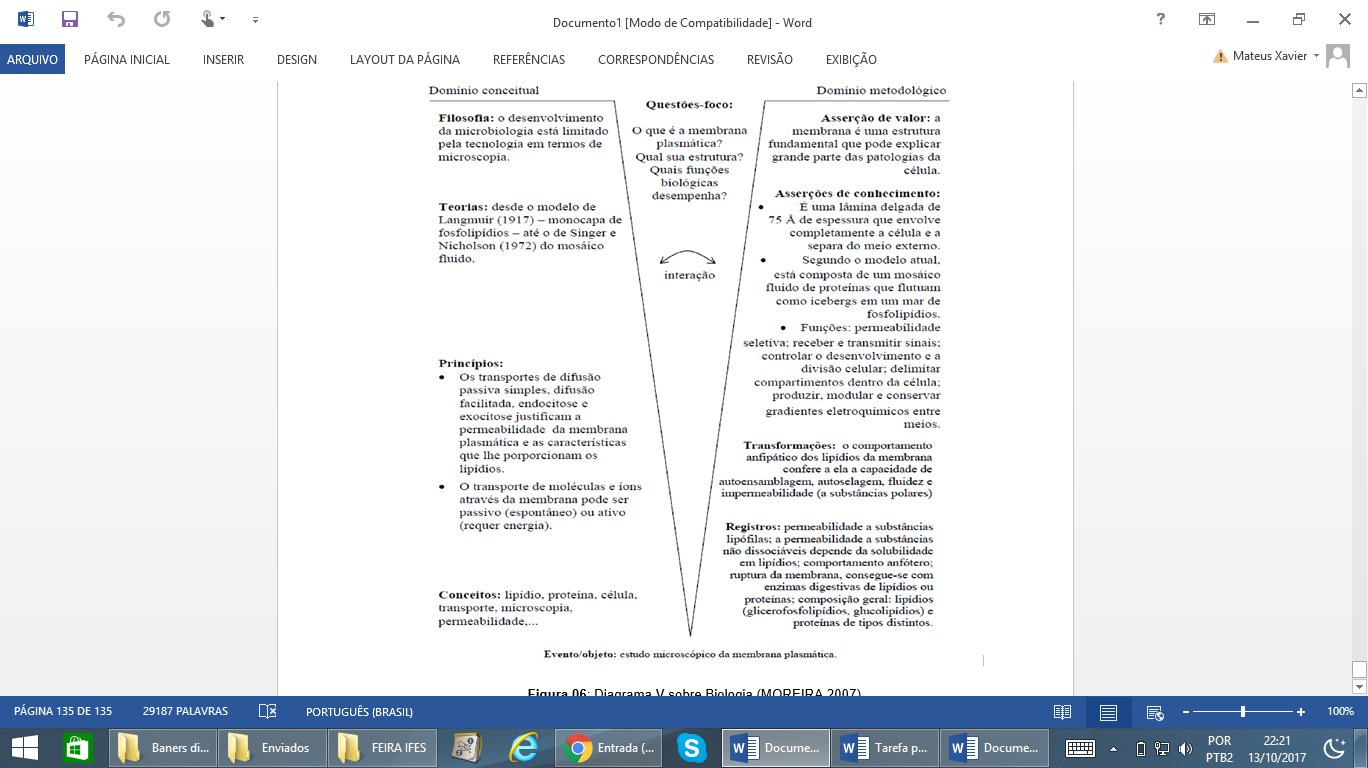 Conceitos: Formas de organização social, movimentos sociais, pensamento político e ação do Estado: Os sistemas totalitários na Europa do século XX: nazifascista, franquismo, salazarismo e stalinismo.
Sentença Descritora: 
Entender o funcionamento de uma centrífuga na separação de substâncias de diferentes densidades..
Interpretações:                                     a) Correta
Competências socioemocionais: 
Aprender a conhecer: Raciocínio e Aprender a aprender.
Aprender a fazer: Protagonismo.
Aprender a ser: Construção e Execução do Projeto de Vida.
b) Errada,, pois o raio da centrífuga é único, independente das substância inseridas nela.
c) Errada, pois a velocidade angular descreve a taxa com que a orientação de um  corpo muda ,ou seja , não se relaciona com a separação de substâncias.
Competências socioemocionais na BNCC: 
a) Valorizar e utilizar os conhecimentos historicamente construídos sobre o mundo físico, social, cultural e digital para entender e explicar a realidade, continuar aprendendo e colaborar para a construção de uma sociedade justa, democrática e inclusiva. 
b) Utilizar tecnologias digitais de comunicação e informação de forma crítica, significativa, reflexiva e ética nas diversas práticas do cotidiano (incluindo as escolares) ao se comunicar, acessar e disseminar informações, produzir conhecimentos e resolver problemas.
d) Errada. pois as centrífugas separam substâncias independente das    quantidades de cada uma delas.
e) Errada. Pois as centrífugas podem separar substâncias com coesão molecular semelhantes, por exemplo, dois líquidos.
Transformações:
Regimes totalitários: nazismo e fascismo
Registros / Dados: Opções:
A atuação desses movimentos juvenis caracterizava-se:
a) Das diferentes densidades.
b) Dos diferentes raios de rotação.
Competências Cognitivas:
Competência de ÁREA 5 – Entender métodos e procedimentos próprios das ciências naturais e aplica-los em diferentes contextos.
Habilidade H18 – Relacionar propriedades físicas, químicas ou biológicas de produtos, sistemas ou procedimentos tecnológicos às finalidades a que se destinam.
c) Das diferentes velocidades angulares.
d) Das diferentes quantidades de cada substância.
e) Da diferente coesão molecular de cada substãncia.
Evento 
ENEM: 2009 | Questão: 134, caderno branco
As centrífugas são equipamentos utilizados em laboratórios, clínicas e indústrias. Seu funcionamento faz uso da aceleração centrífuga obtida pela rotação de um recipiente e que seve para a separação de sólidos em suspensão em líquidos ou de líquidos misturados entre si.
[Speaker Notes: Suporte: www.wikifisica.com; https://curriculointerativo.sedu.es.gov.br/  e https://sedudigital.wixsite.com/preenemdigital]